Session 34. Handling Missing Data in Complex Surveys
Presenters in this session will discuss why it is important not to ignore missing data but to be concerned about it, the pros and cons of imputation, and general methods for handling missing data. In addition, applications of imputation and multiple imputation involving selected NCHS surveys will be discussed.

NCHS/DUC , Washington, D.C., August 17, 2010
       Presenters:
Trivellore E. Raghunathan, ISR, University of MI
Nathaniel Schenker, ORM, NCHS
Taylor Lewis, ORM, NCHS
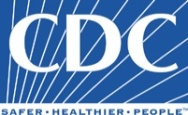 1
Missing Data in Surveys
Sample noncontact
Nonparticipation 
Partial participation
Refusal
Don’t know
Item nonresponse
Data recording or measurement error
Data processing error
A zero value
How do you handle missing data in data analyses?
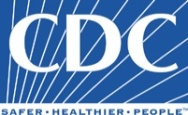 2